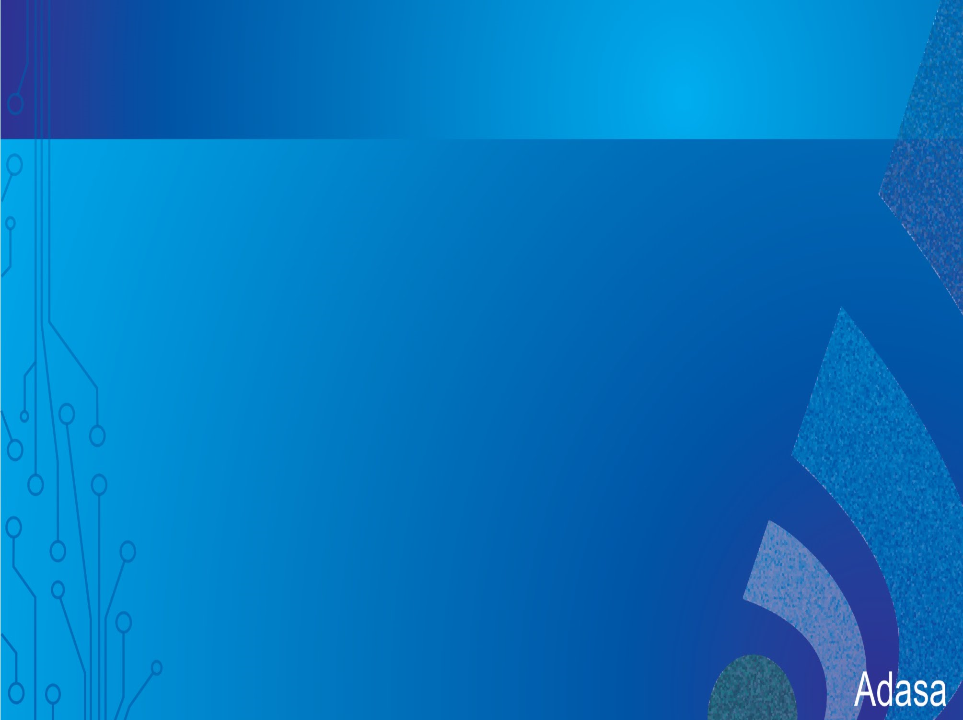 Marco Regulatório do Sistema Hídrico Pipiripau
Superintendência de Regulação - SRE/ANA
Superintendência de Recursos Hídricos - SRH/Adasa
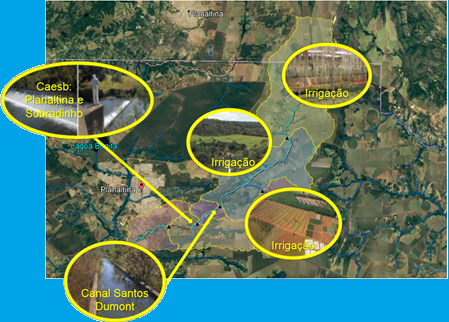 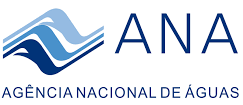 25 de setembro de 2019
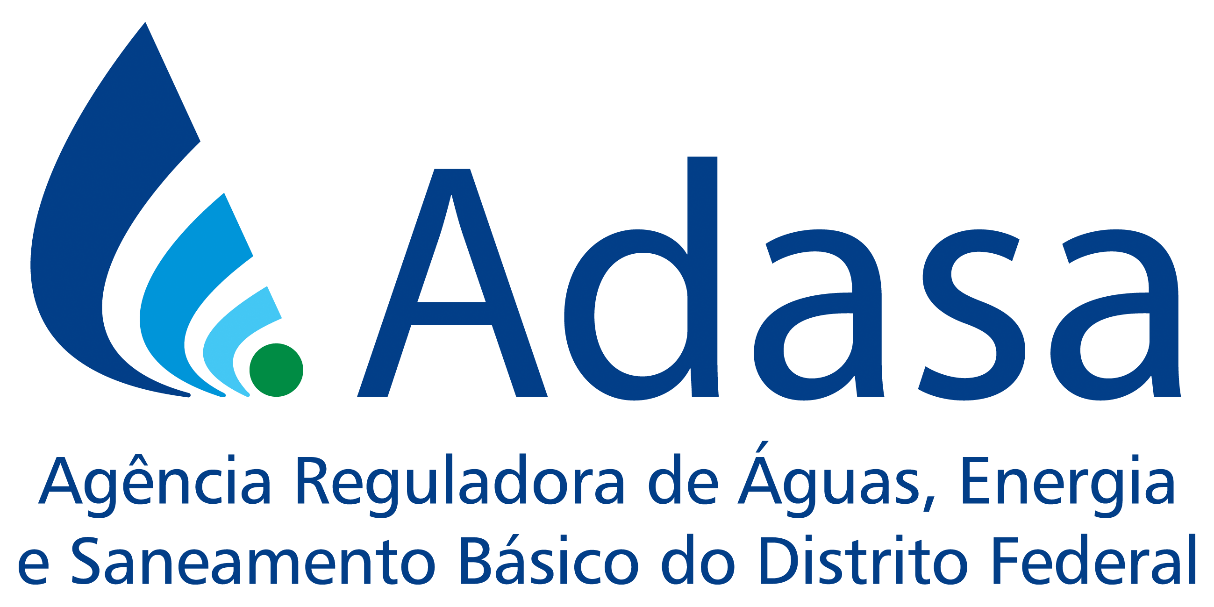 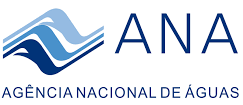 DADOS DE MONITORAMENTO DA BACIA DO PIPIRIPAU
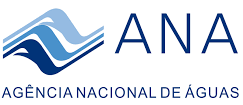 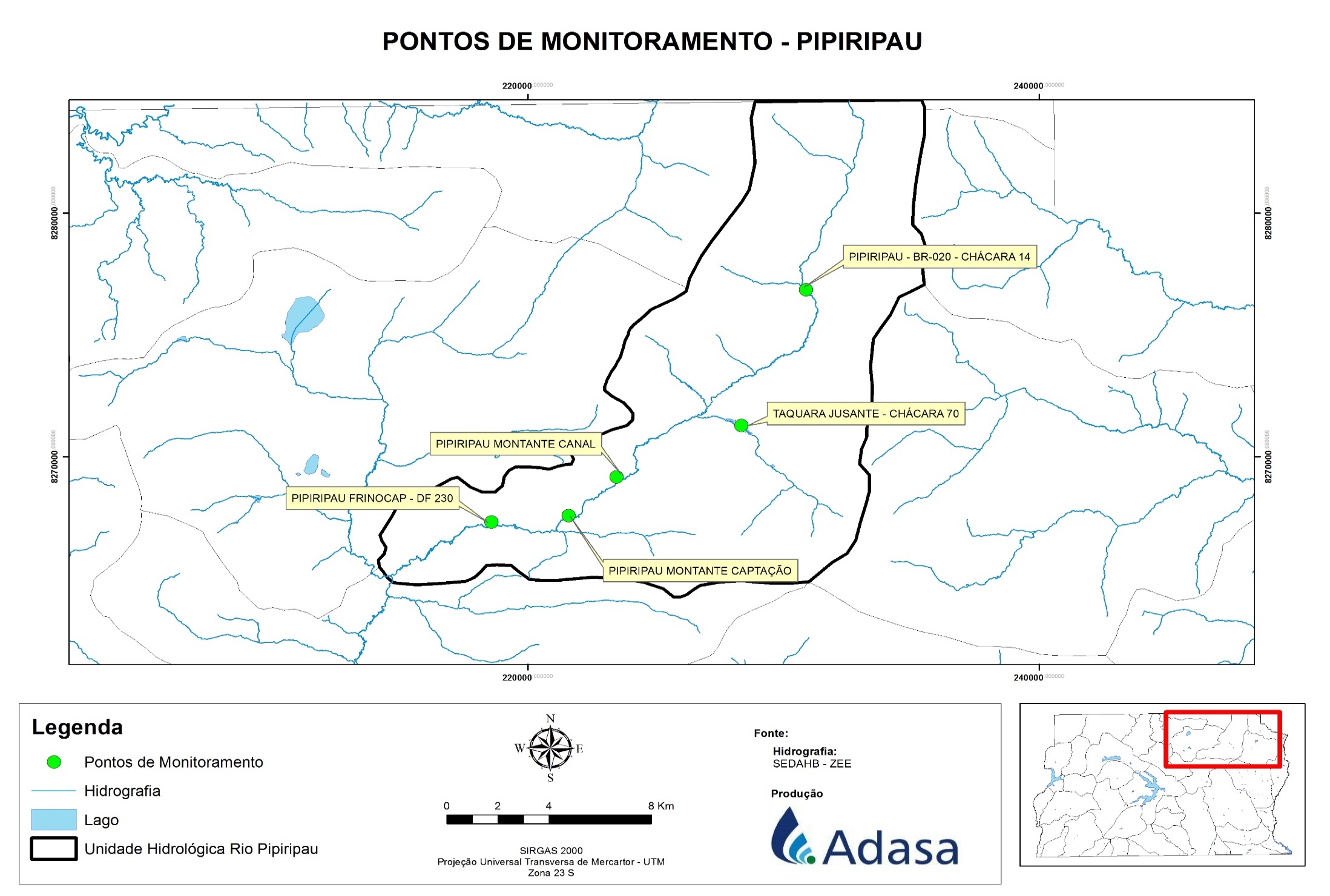 [Speaker Notes: Operação e manutenção da rede: CPRM.
Convênio assinado no final de outubro de 2018.
Início da operação da rede em janeiro de 2019.]
VAZÕES MÉDIAS – BR 020
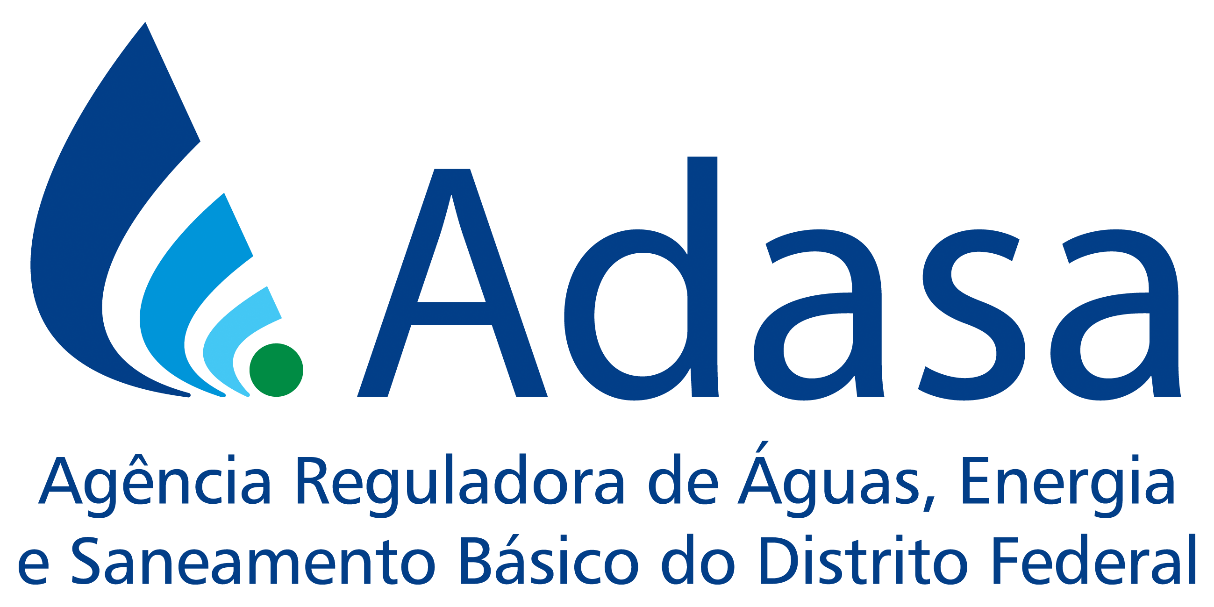 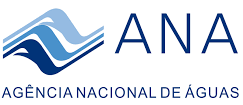 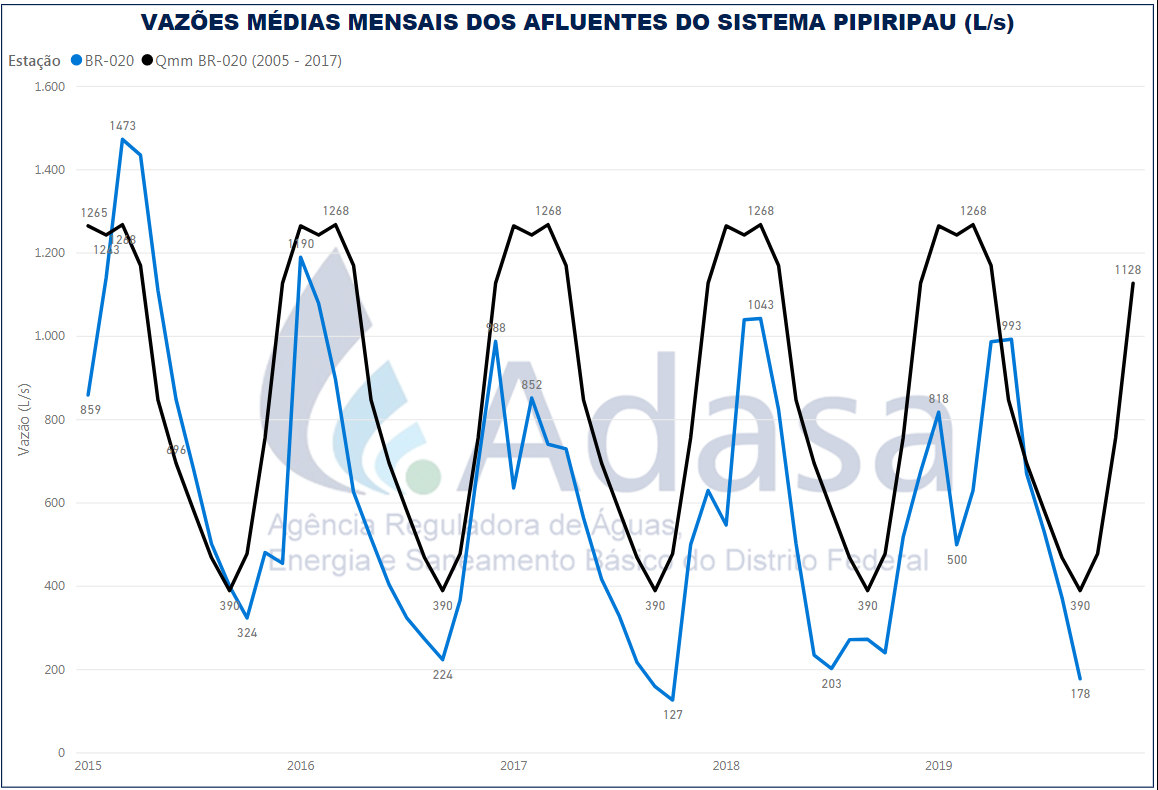 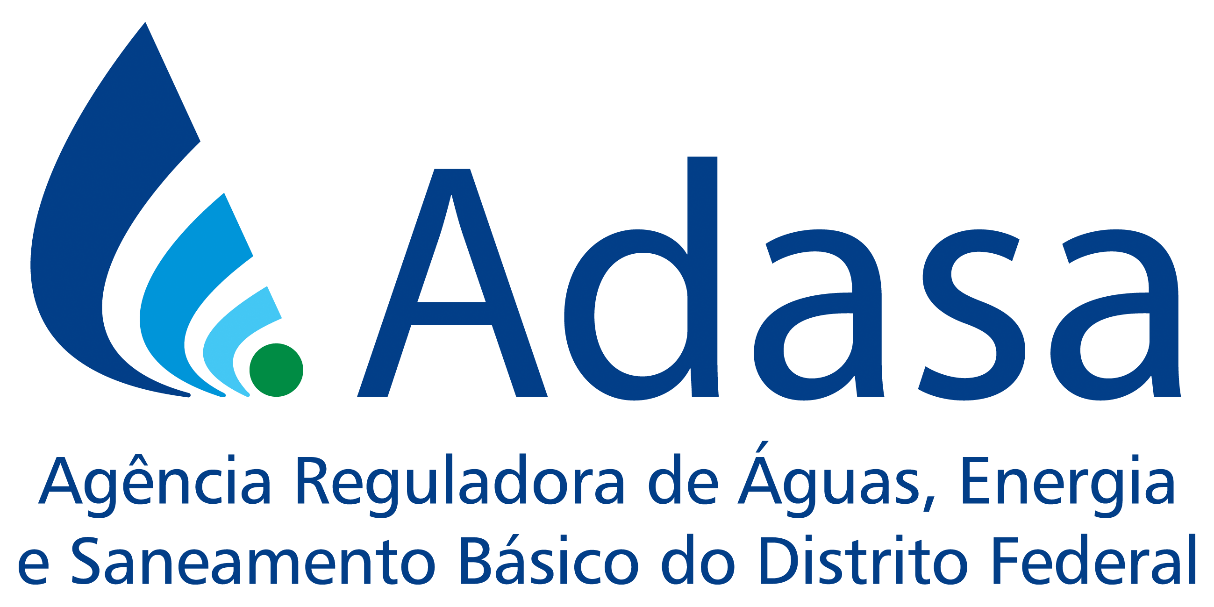 VAZÕES MÉDIAS – TAQUARA
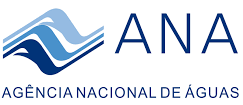 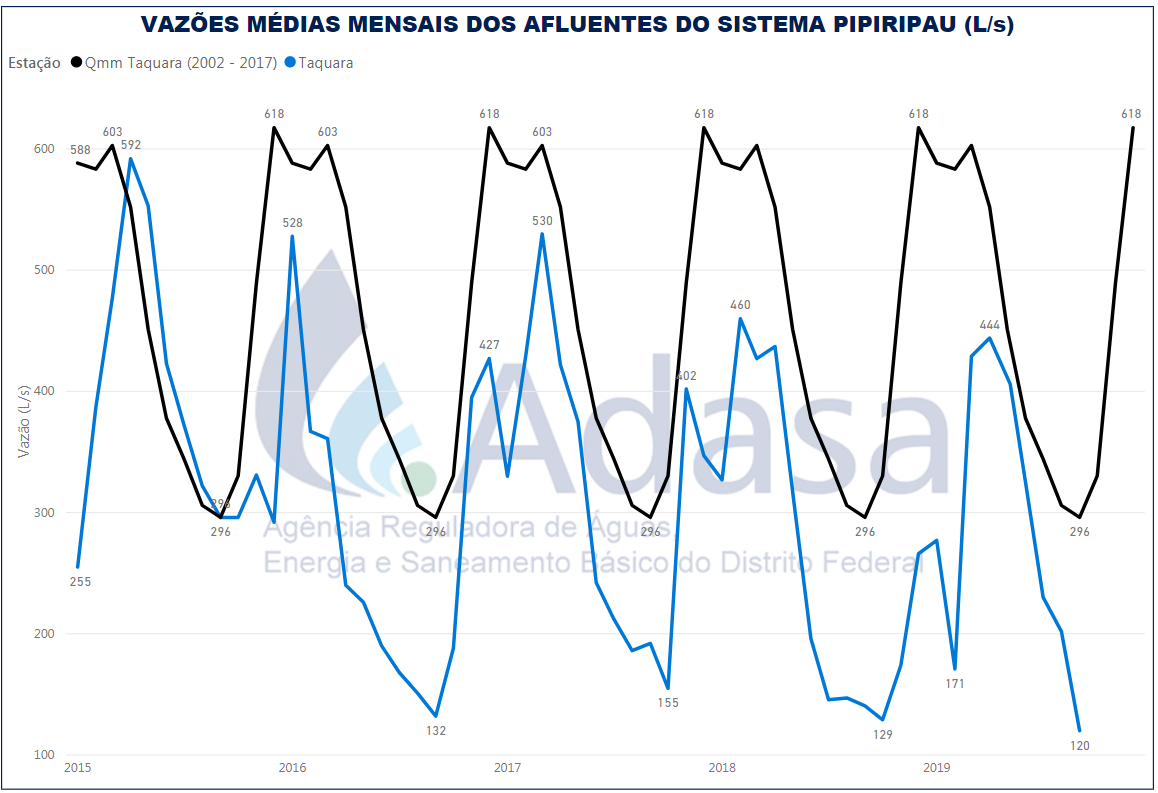 VAZÕES MÉDIAS – MONTANTE CANAL
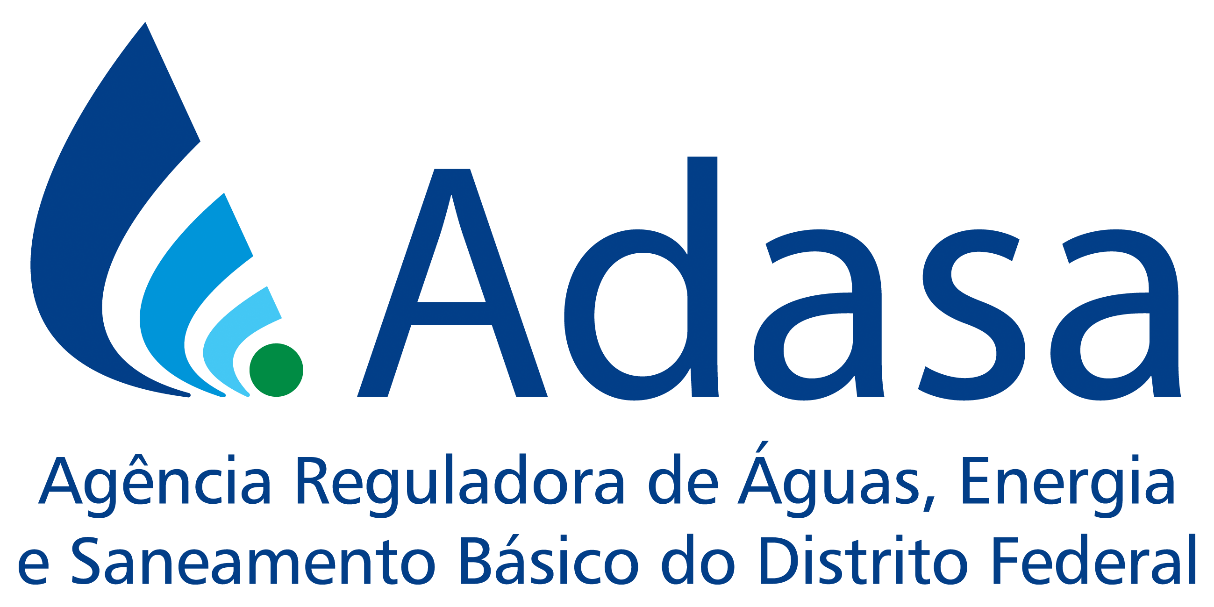 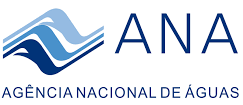 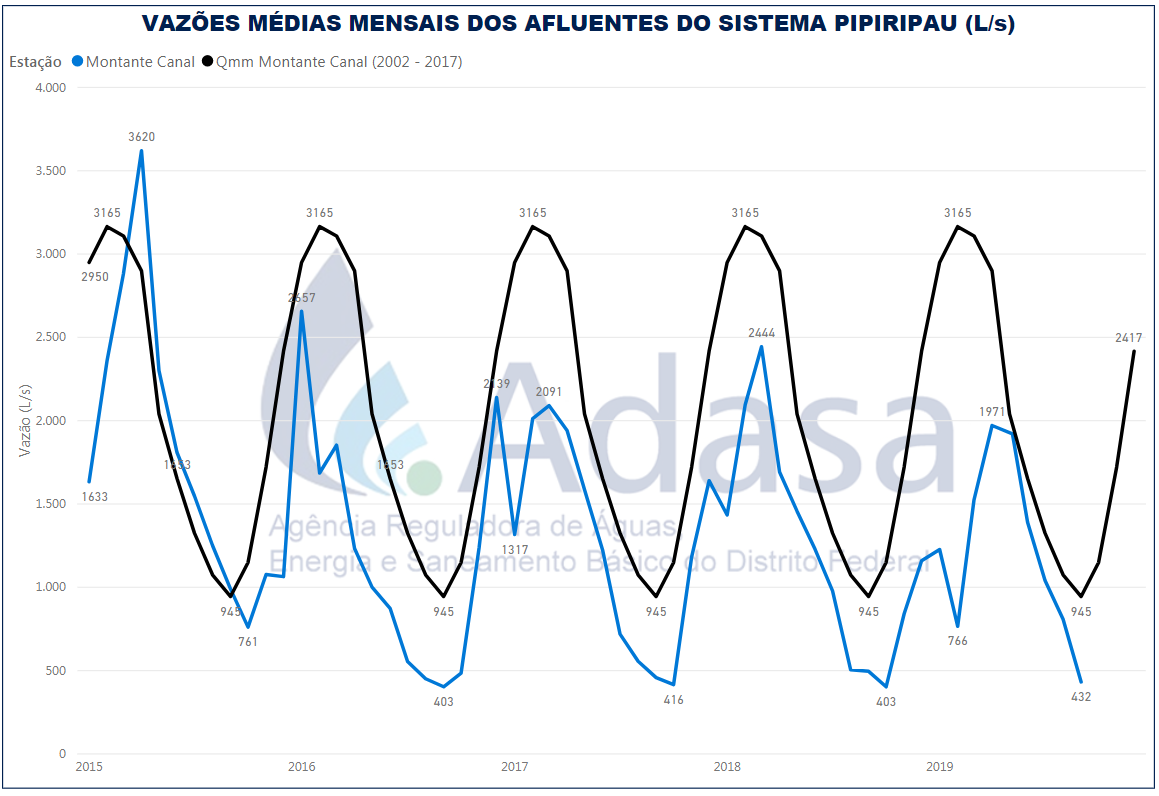 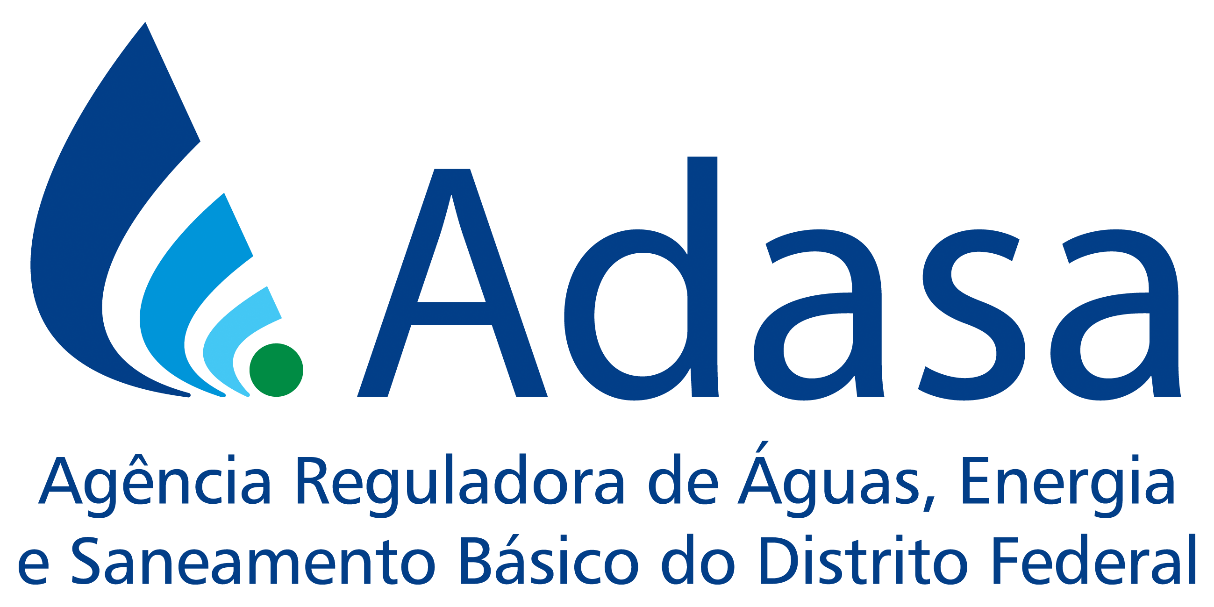 VAZÕES MÉDIAS – MONTANTE CAESB
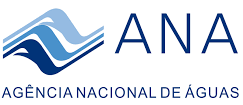 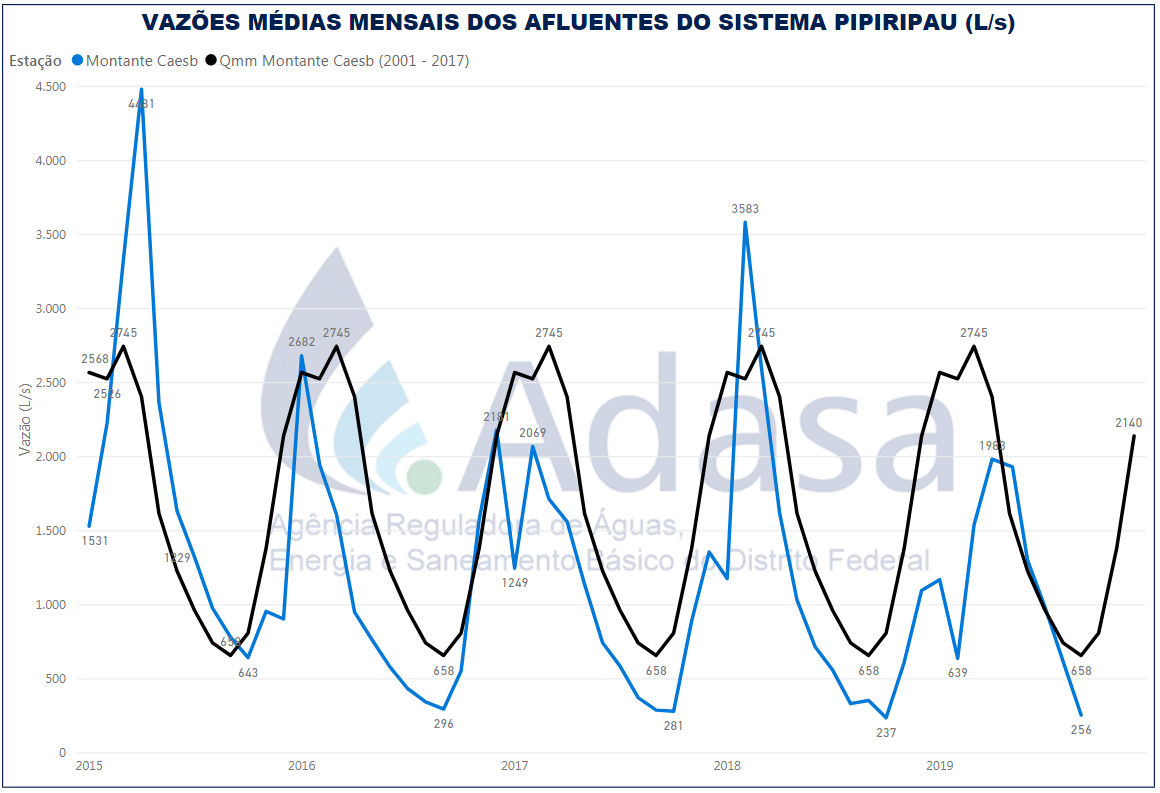 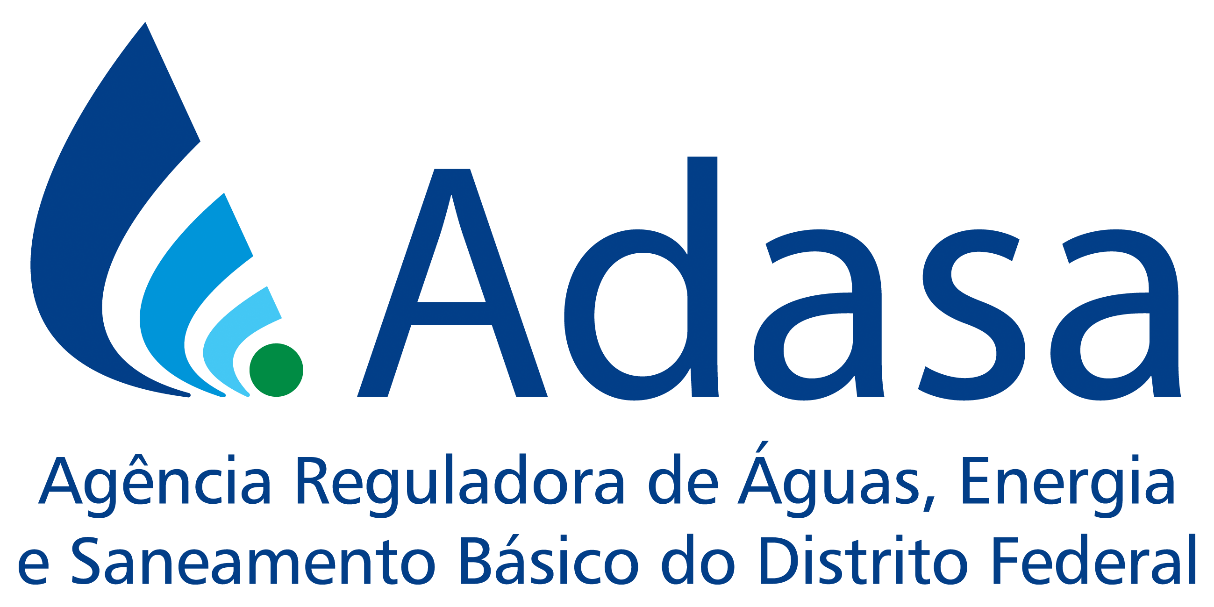 VAZÕES MÉDIAS – FRINOCAP
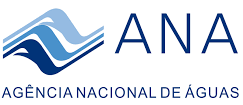 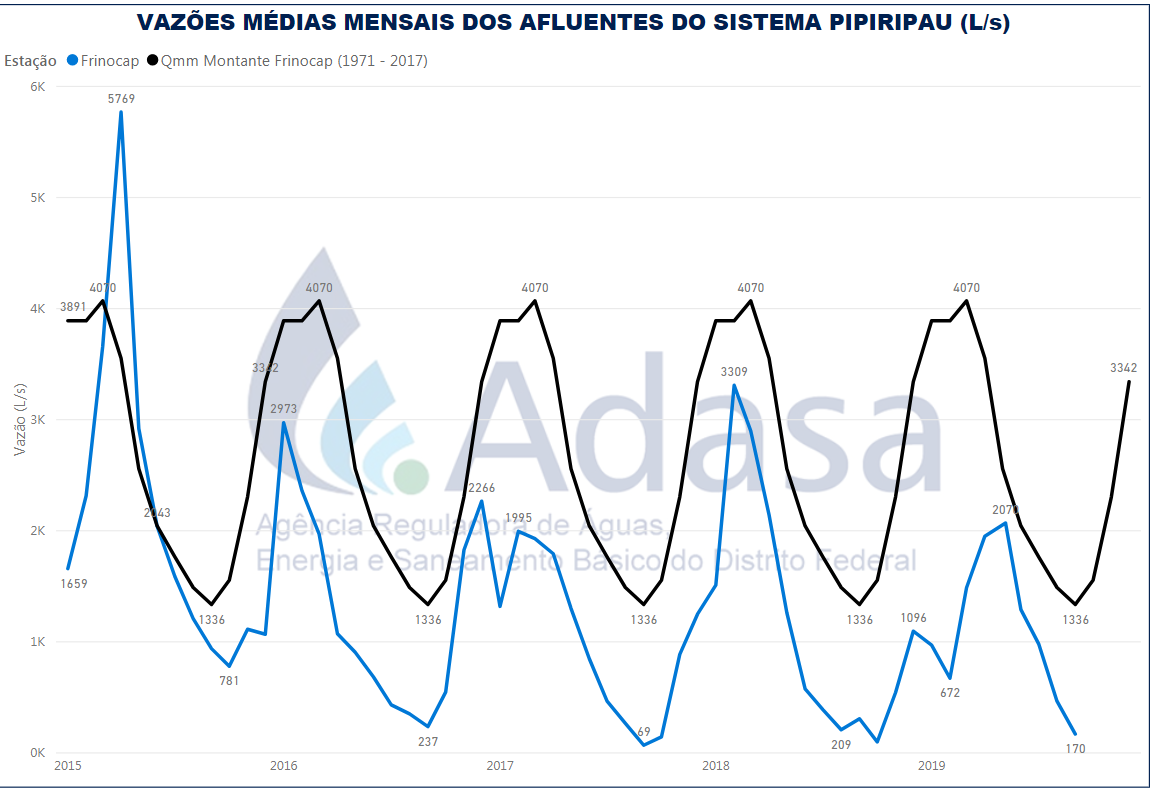 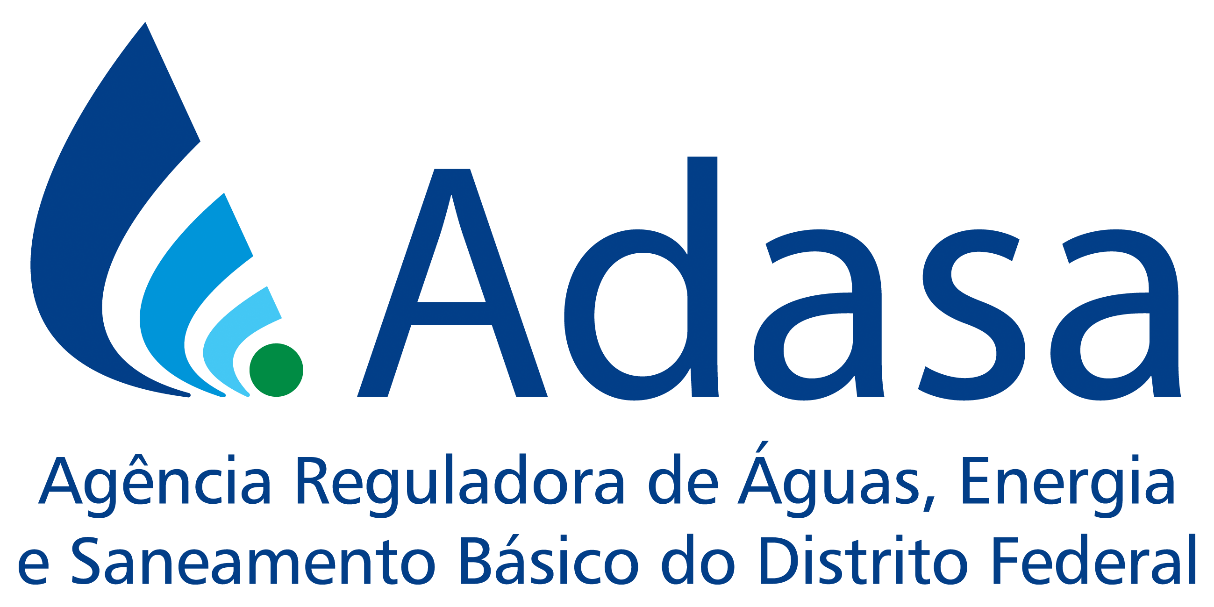 PONTOS DE CONTROLE
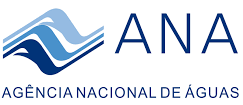 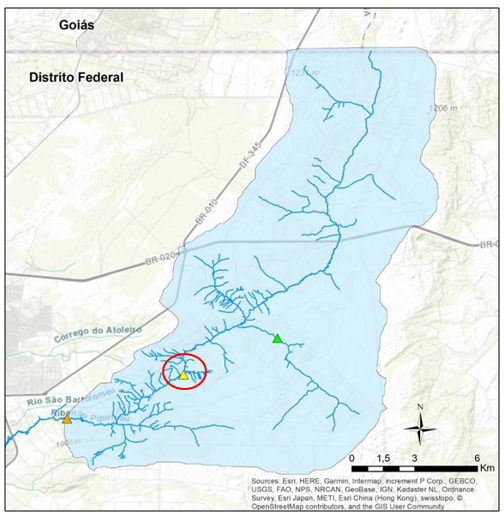 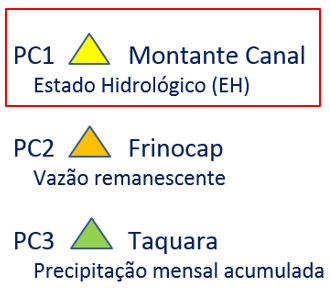 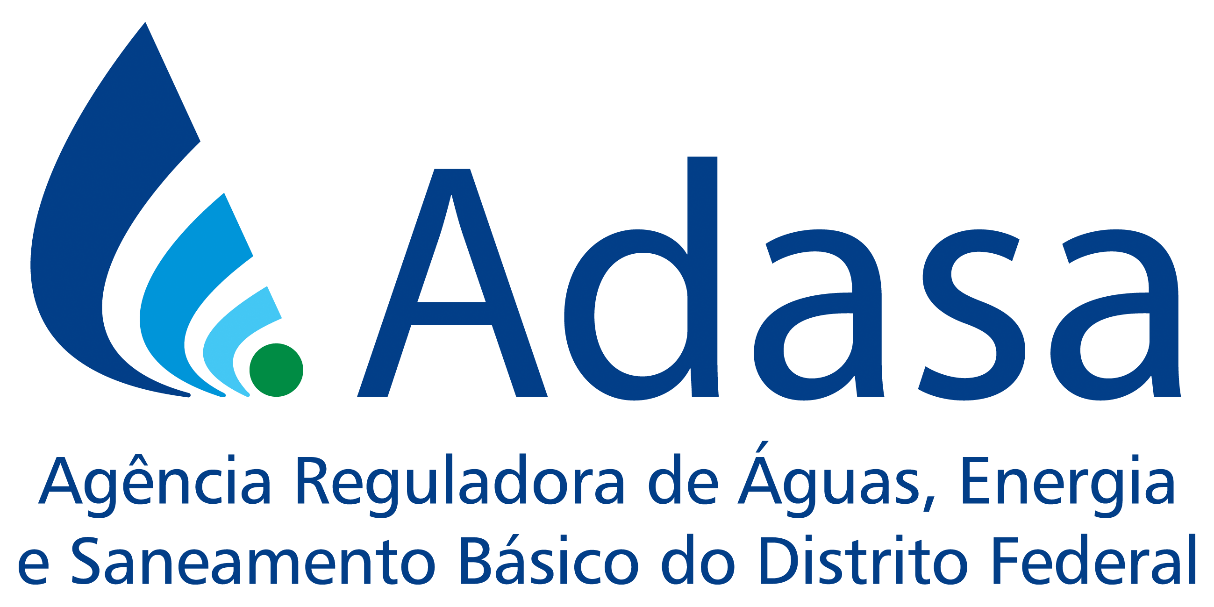 MONITORAMENTO DO ESTADO HIDROLÓGICO
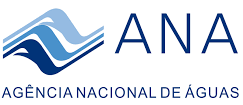 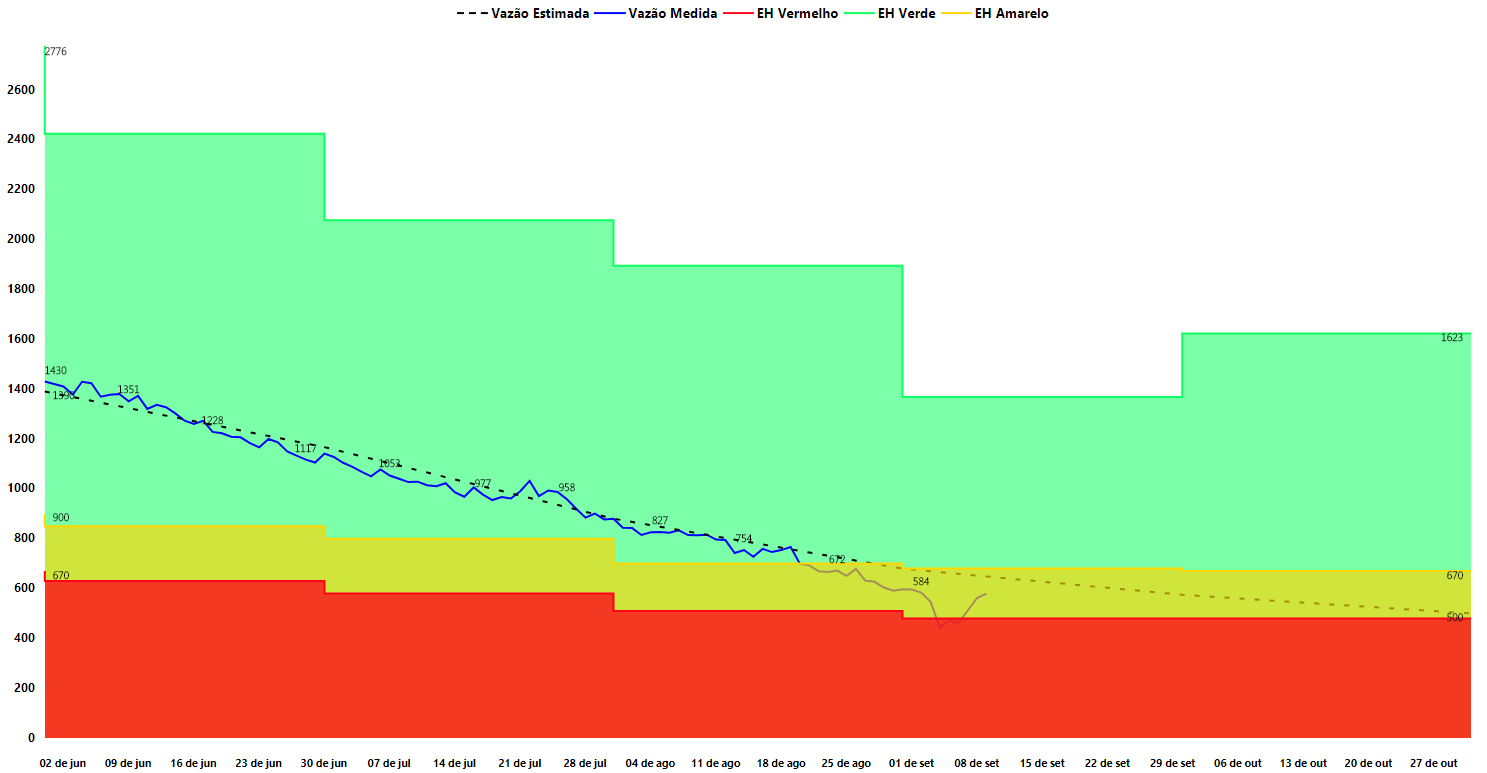 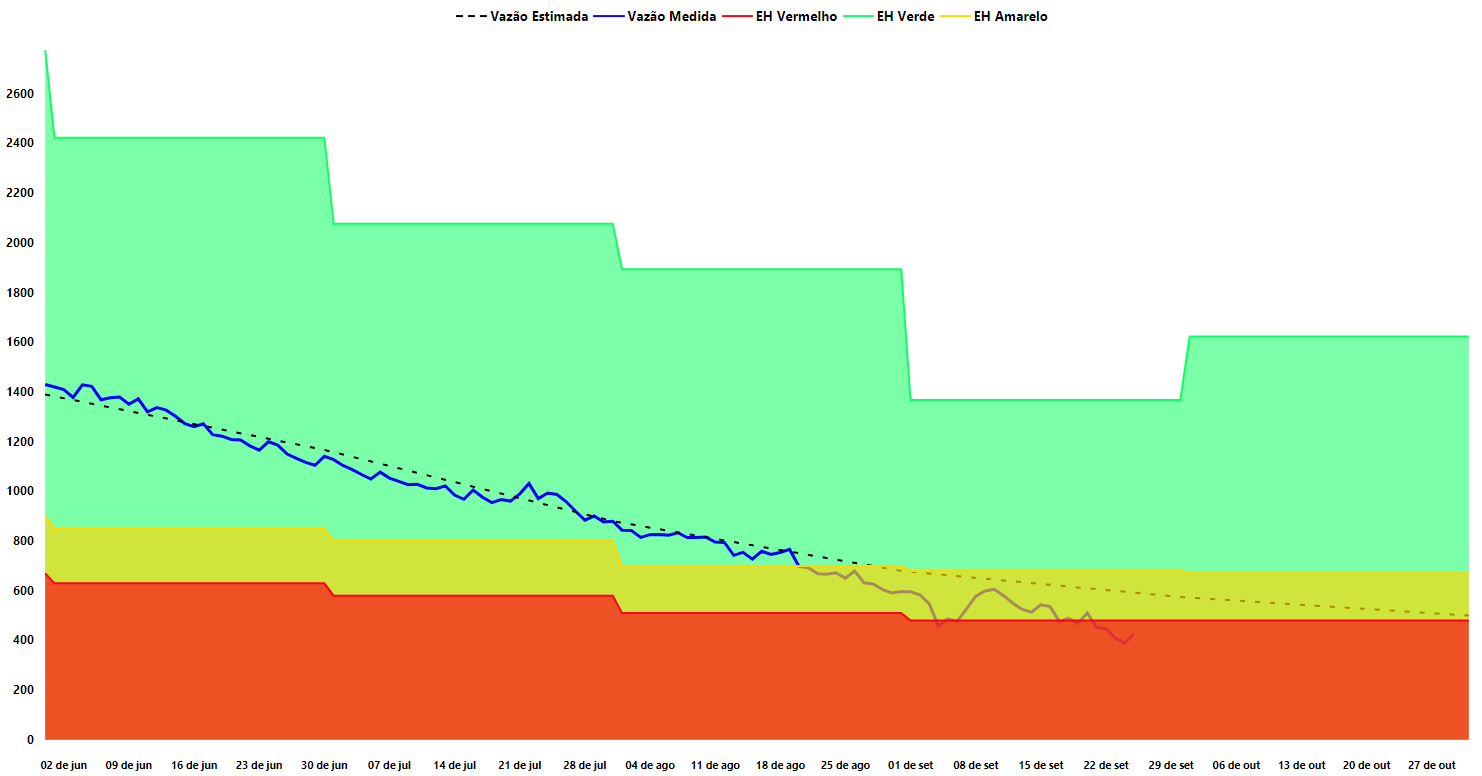 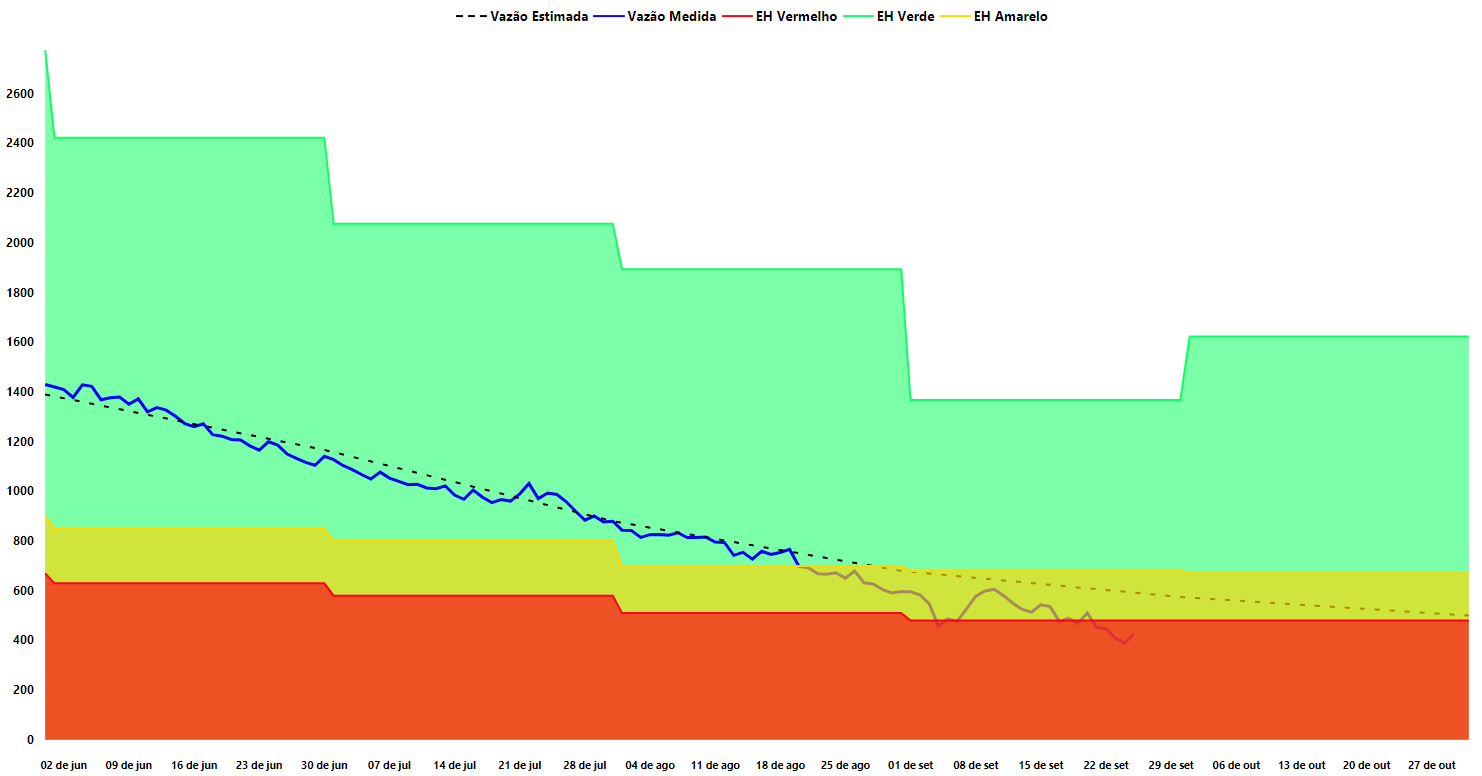 19/09/2019
Vazão Média: 439 L/s
Vazão Medida 427 L/s

25/09/2019
Vazão Média: 430 L/s
Vazão Medida: 457 L/s
04/09/2019
Vazão Média: 444 L/s
36 L/s abaixo do 
EH Vermelho
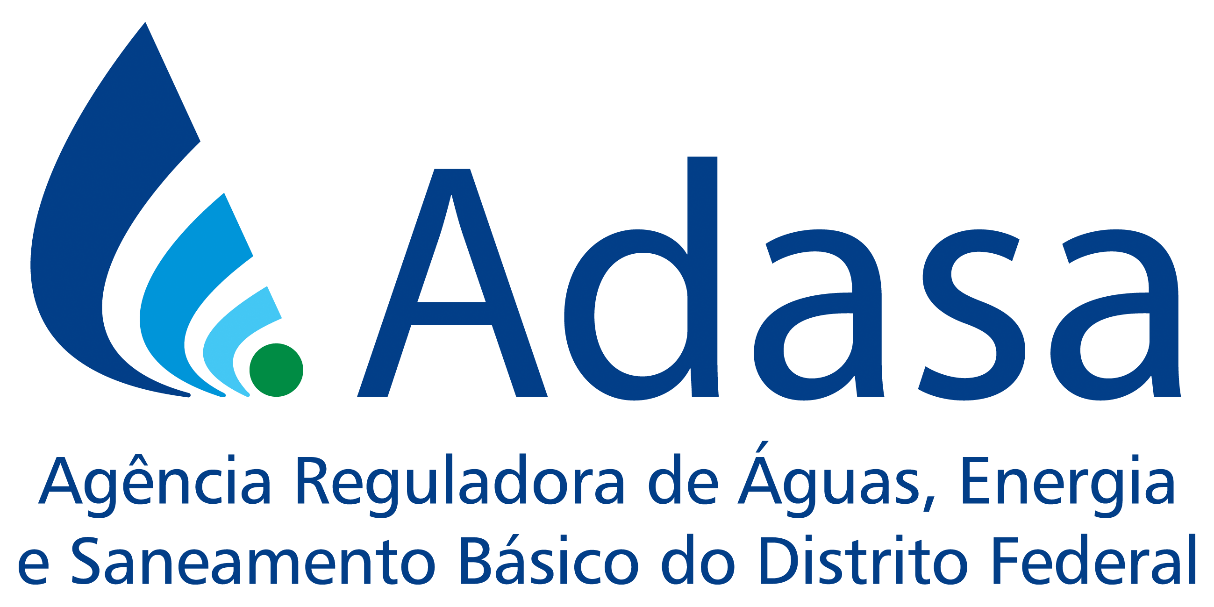 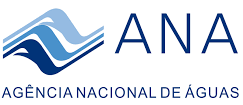 REGRAS
VIGENTES
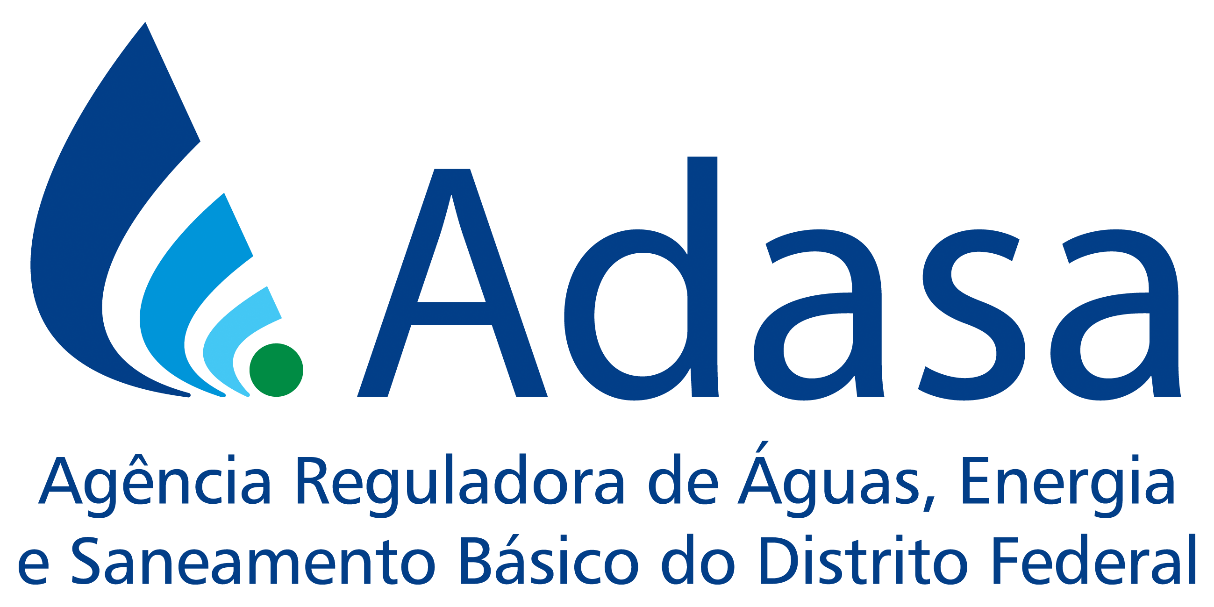 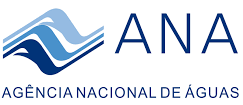 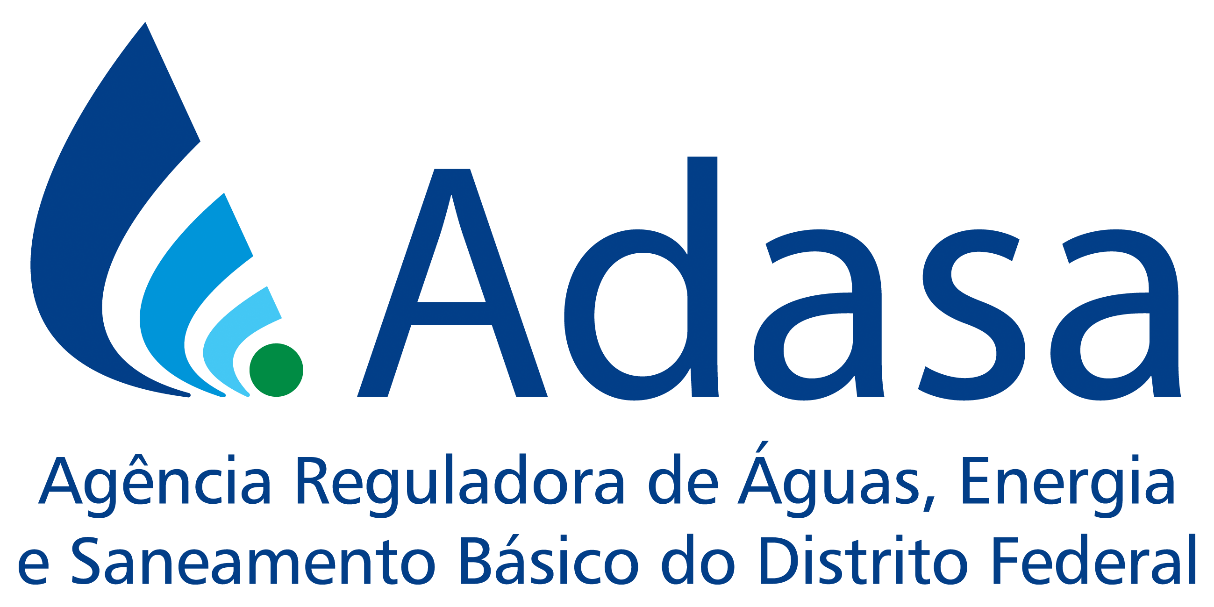 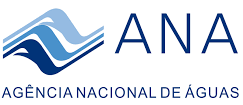 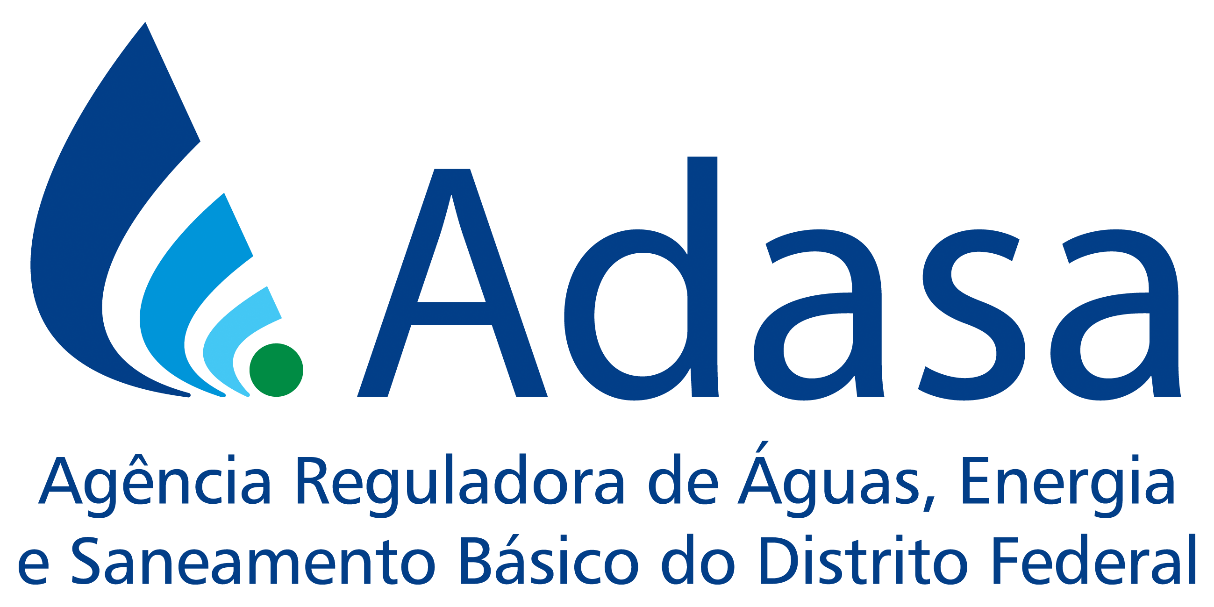 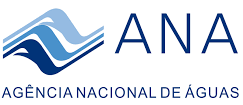 AÇÕES DE FISCALIZAÇÃO                              NA BACIA DO PIPIRIPAU
45 ATIVIDADES REALIZADAS ATÉ O MOMENTO
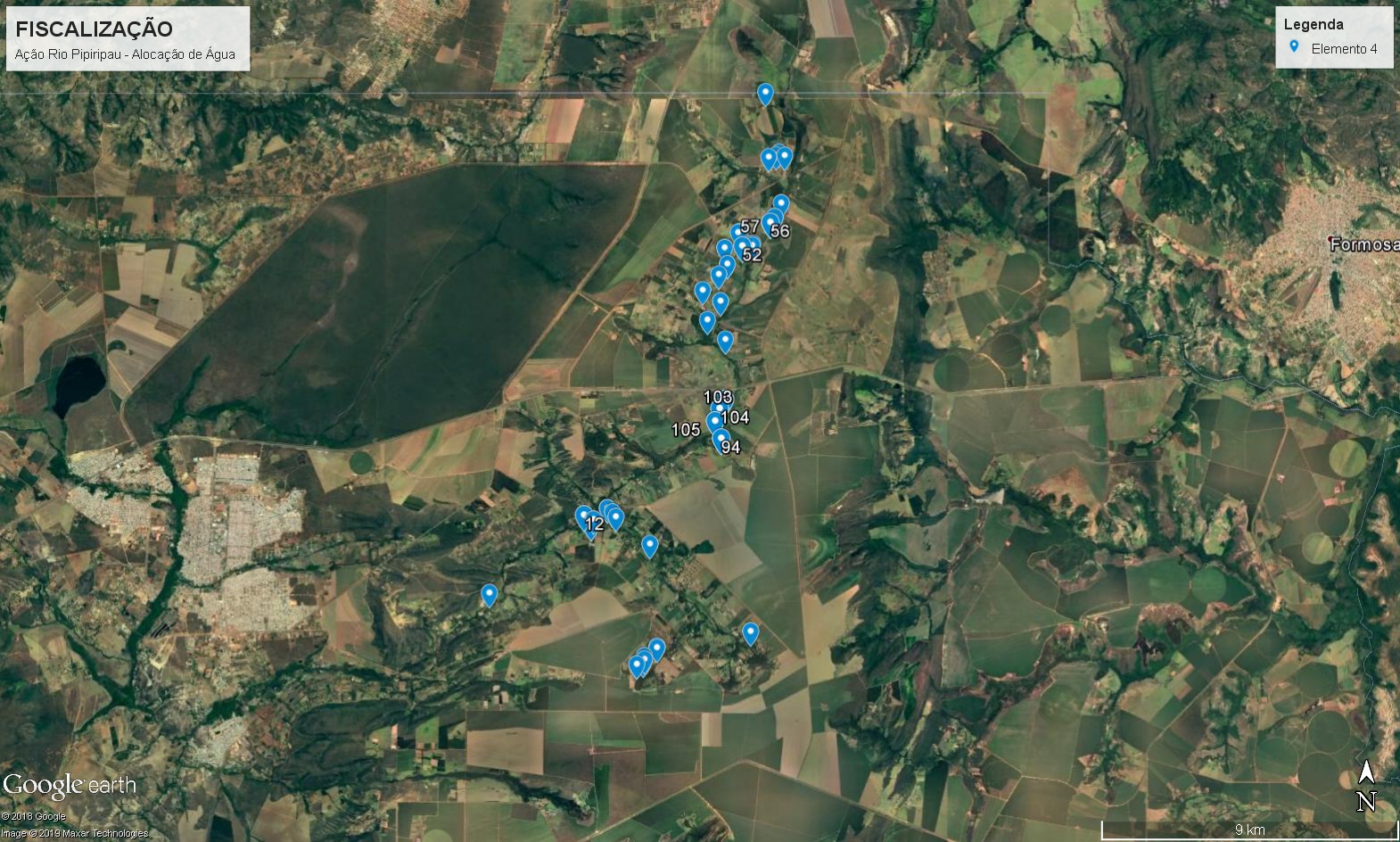 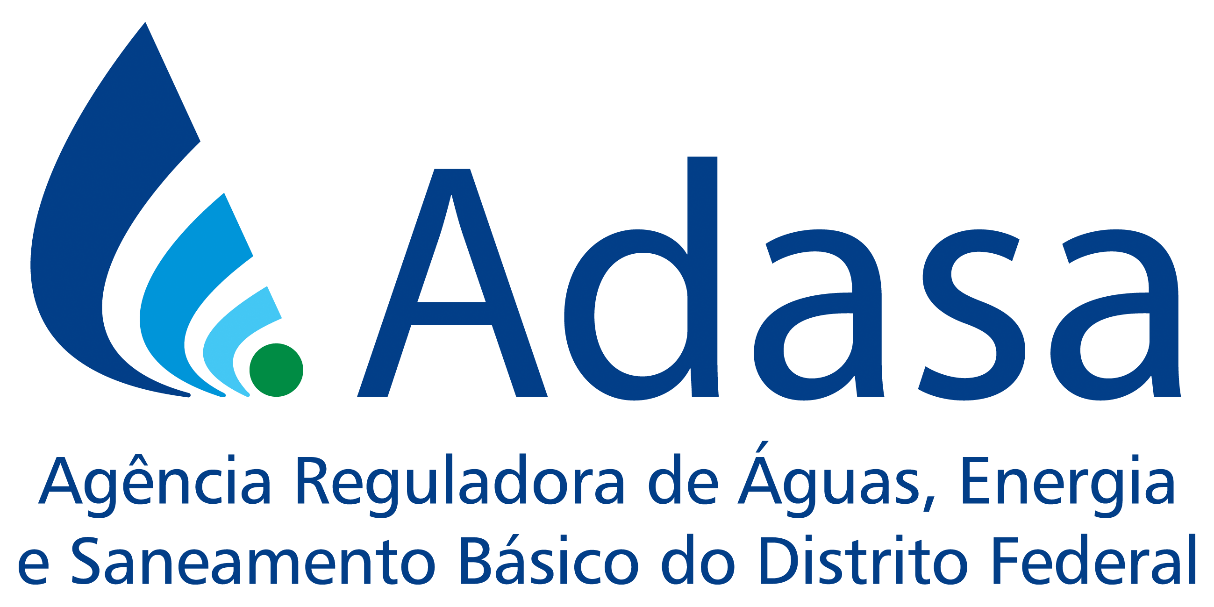 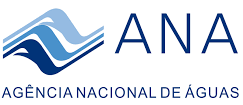 COMO ACESSAR OS DOCUMENTOS?
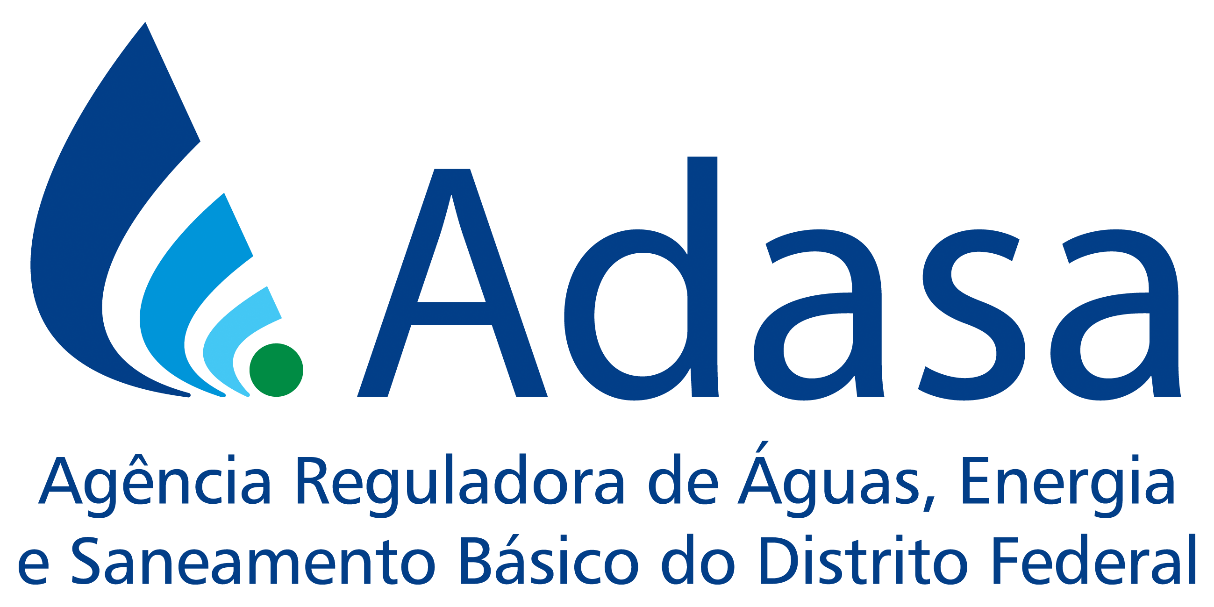 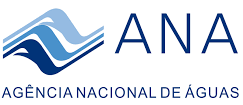 ACOMPANHAMENTO DO ESTADO HIDROLÓGICO
http://gis.adasa.df.gov.br/portal/home/
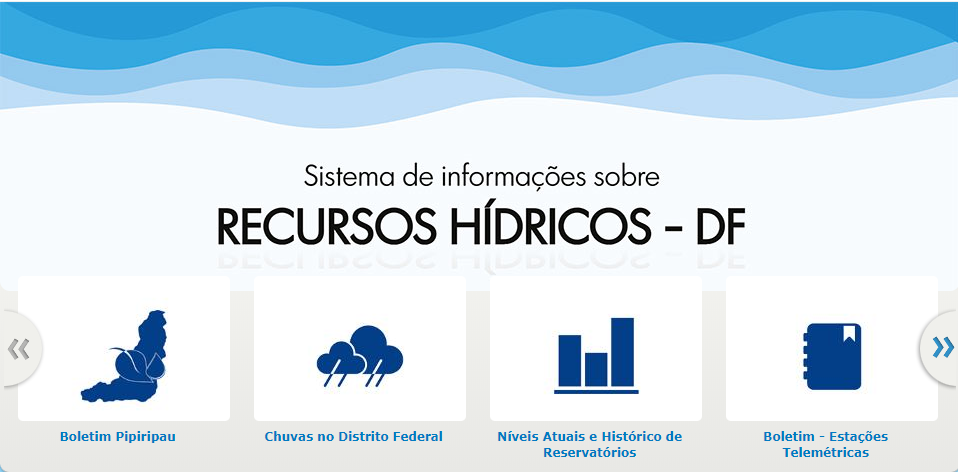 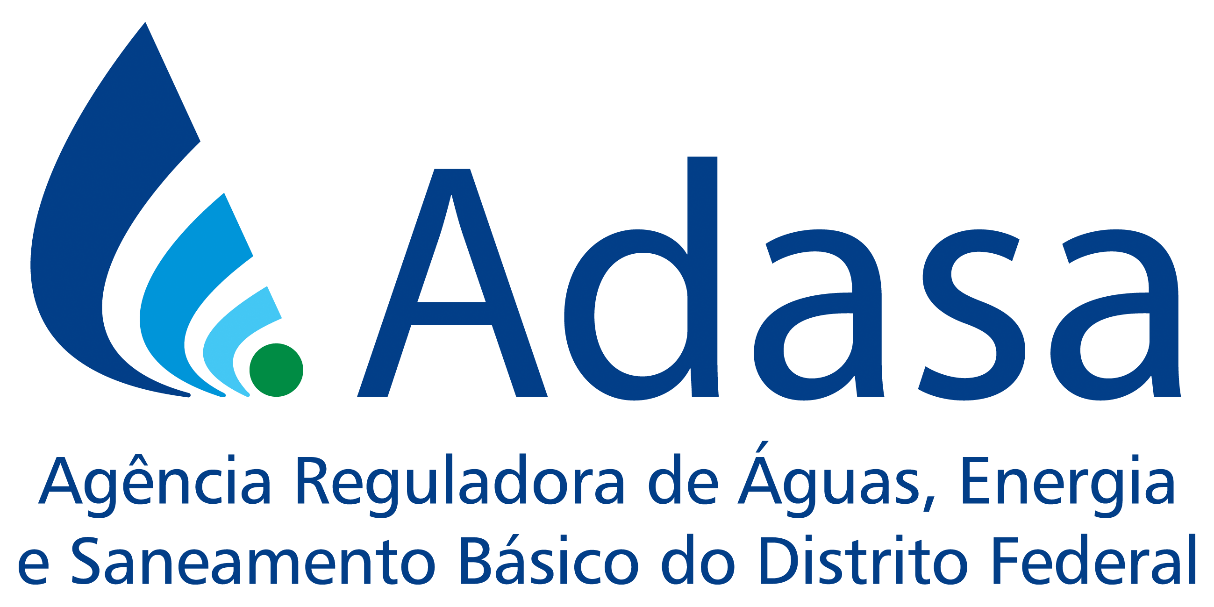 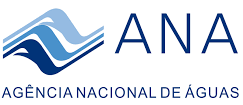 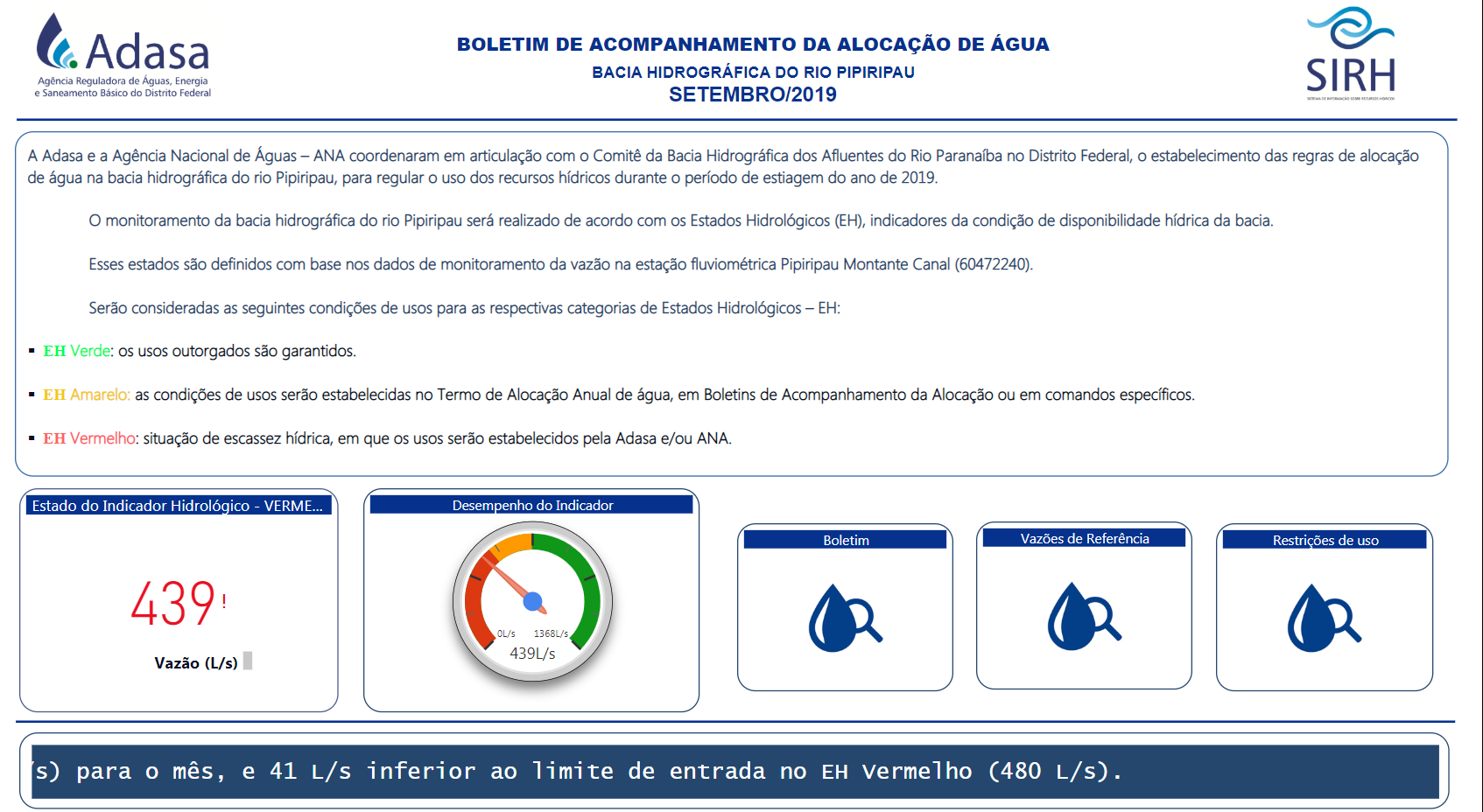 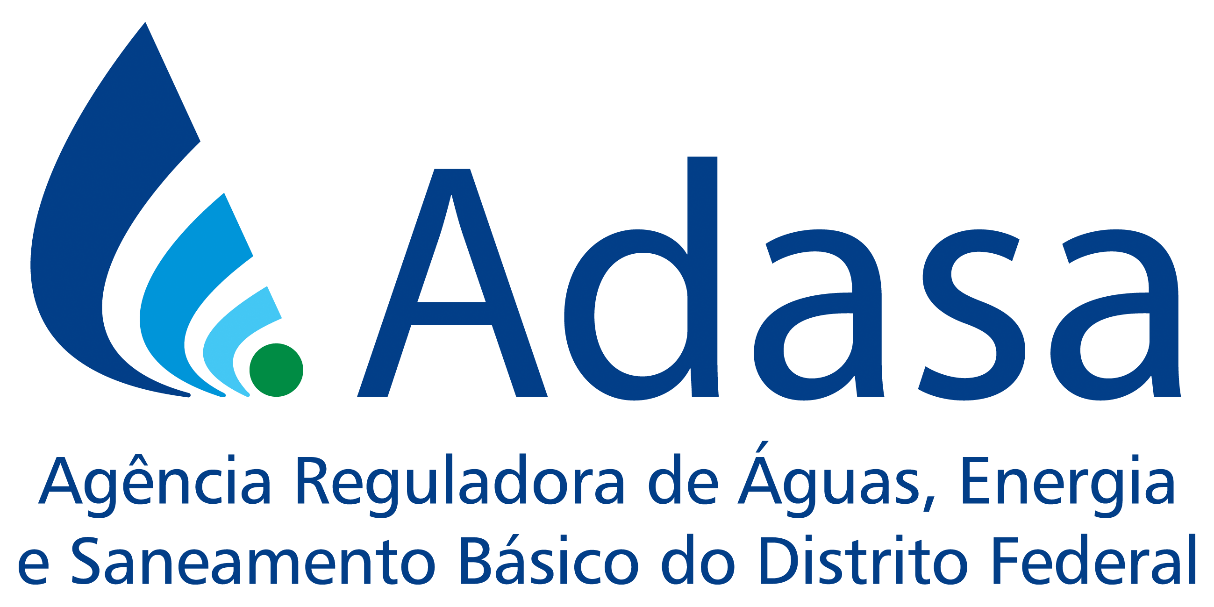 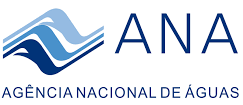 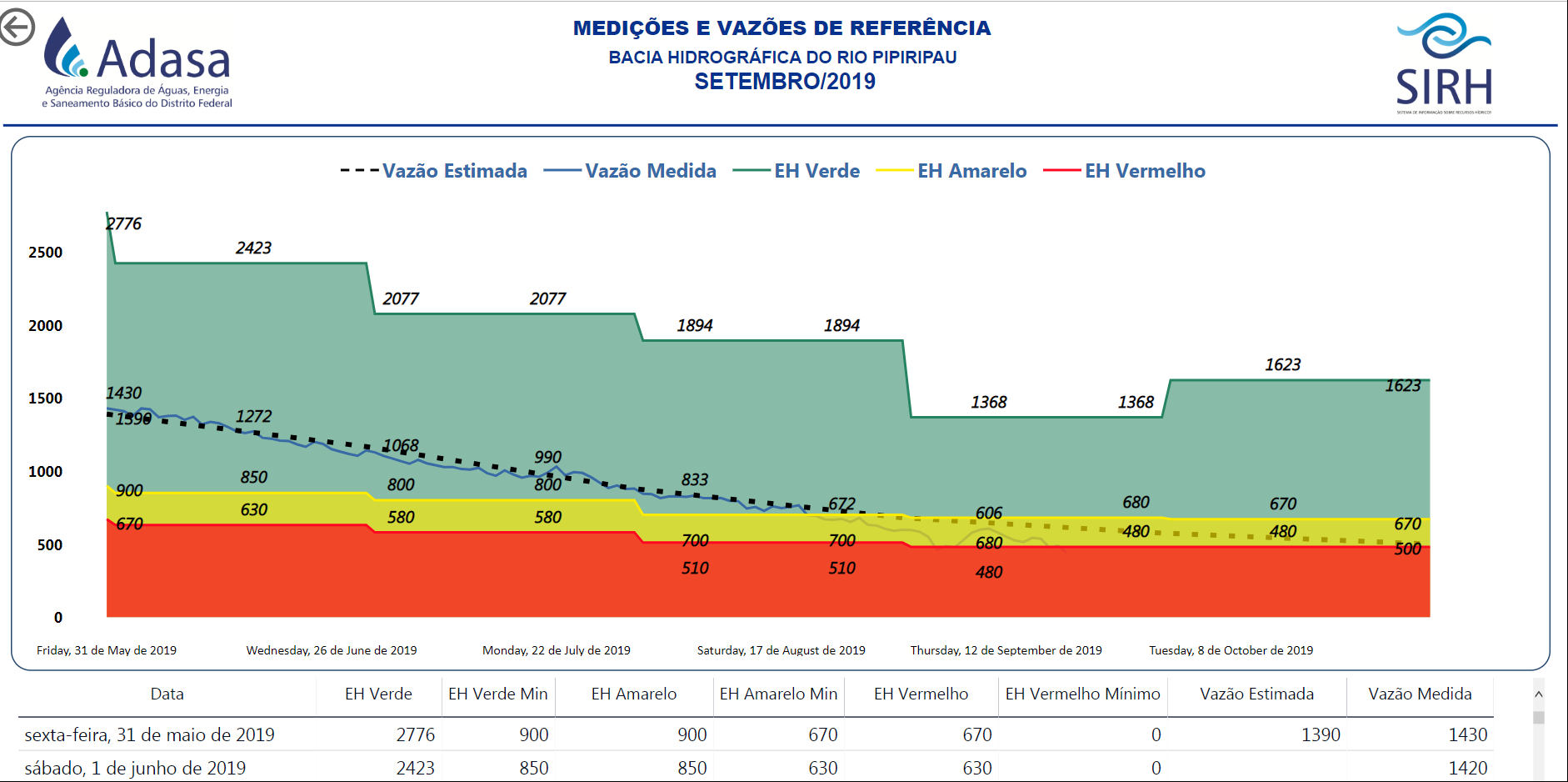 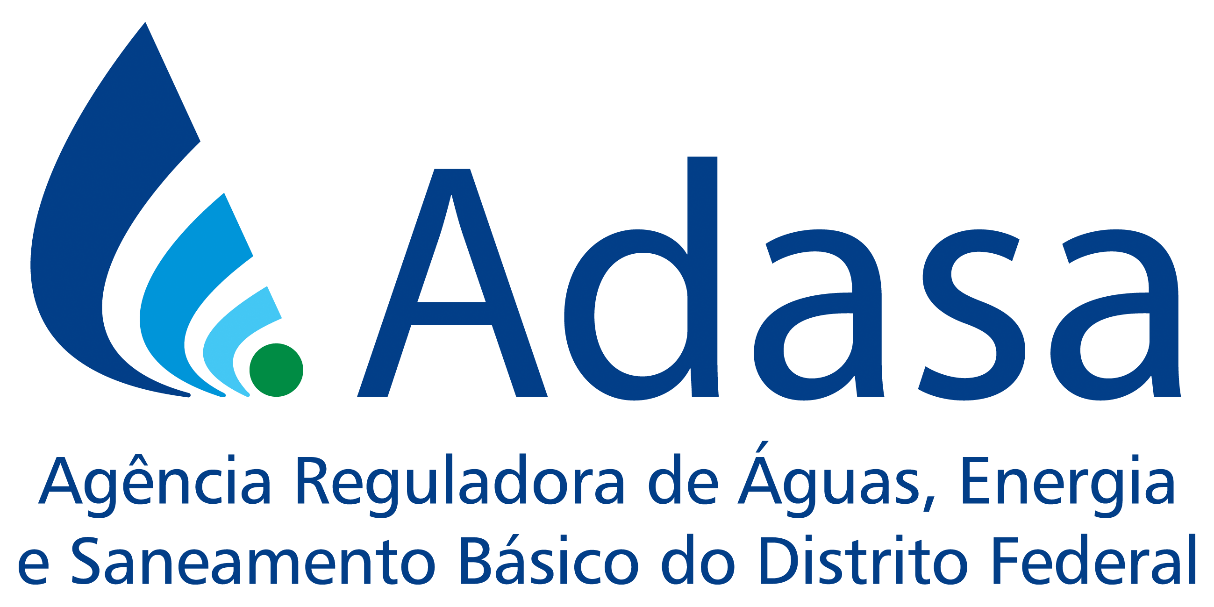 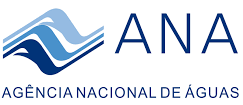 http://www.adasa.df.gov.br/regulacao/alocacao-negociada-de-agua
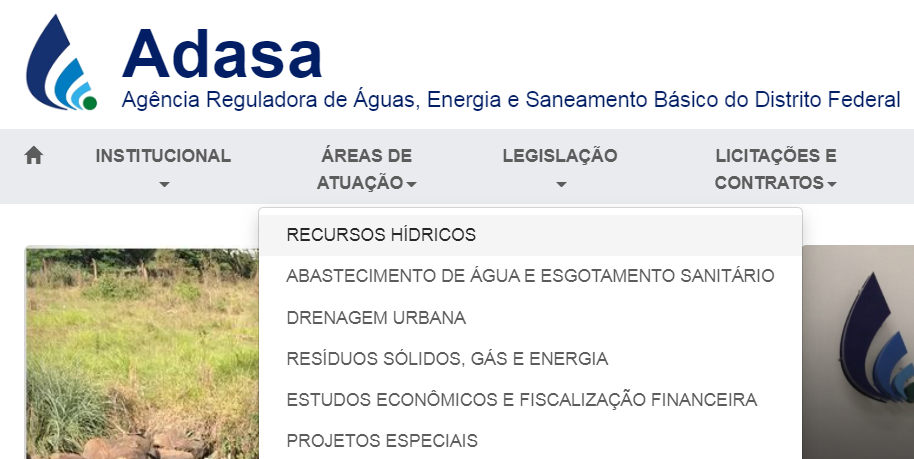 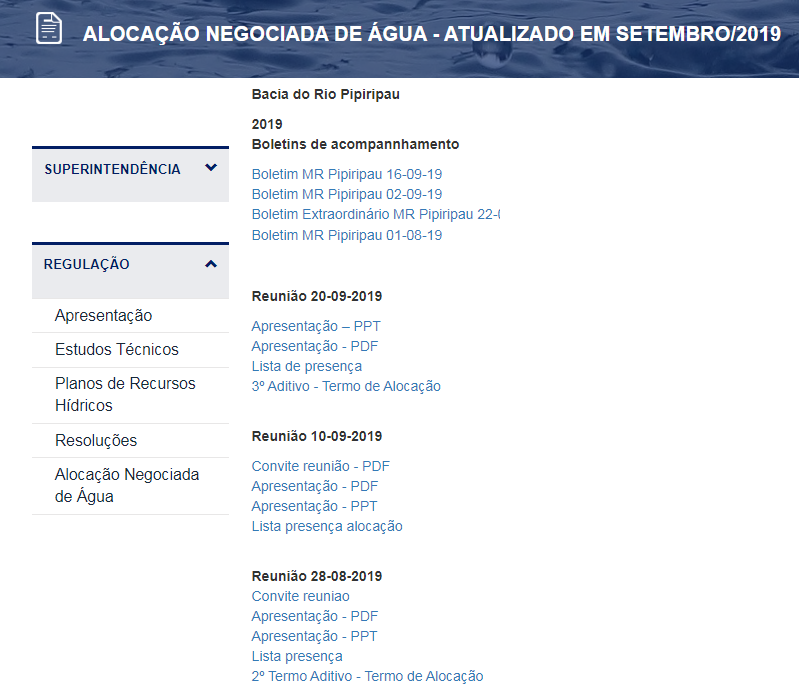 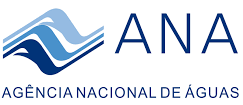 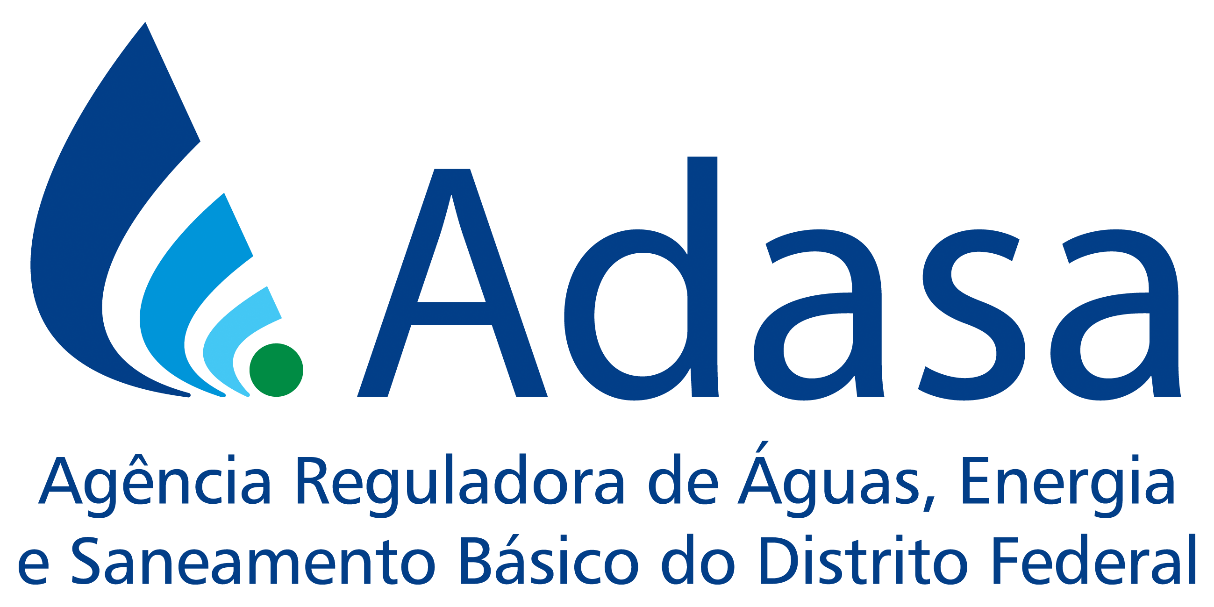 http://www.adasa.df.gov.br/regulacao/alocacao-negociada-de-agua
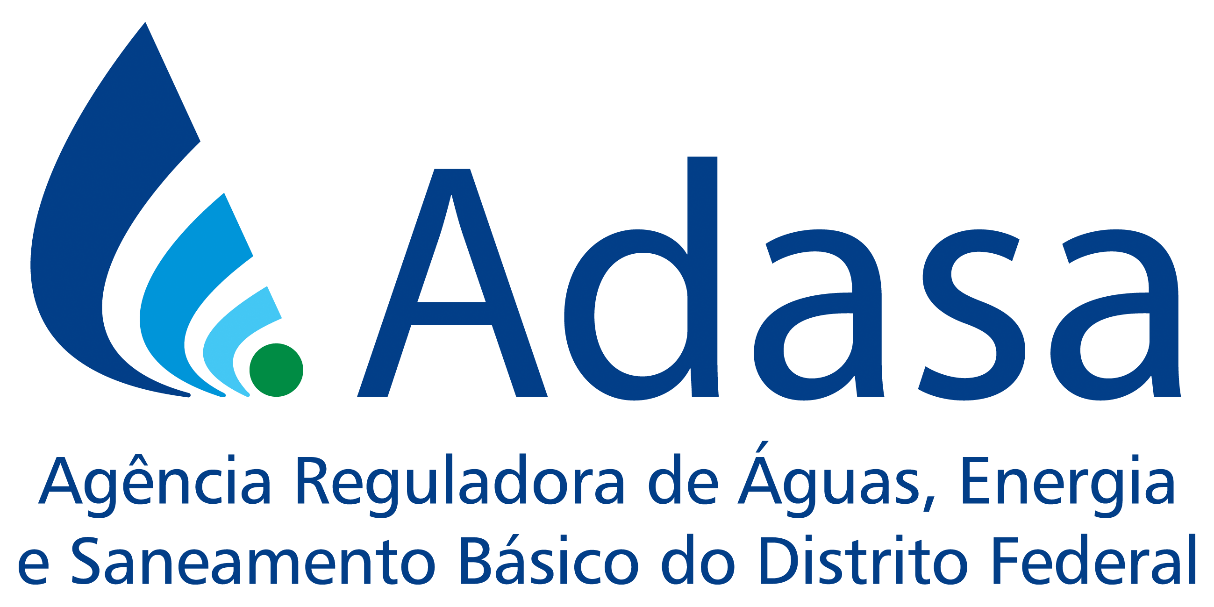 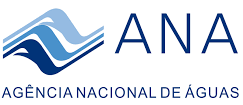 OBRIGADA!